[Article Title]
[Use this space to insert an image, a figure, a simple illustration summarizing your article, a photograph or screenshot of the presenting author(s), or a visually-appealing combination of those.]
Author X, Author Y, Author Z, et al.
https://doi.org/10.24953/turkjpediatr.XXXX.YYYY	The Turkish Journal of Pediatrics
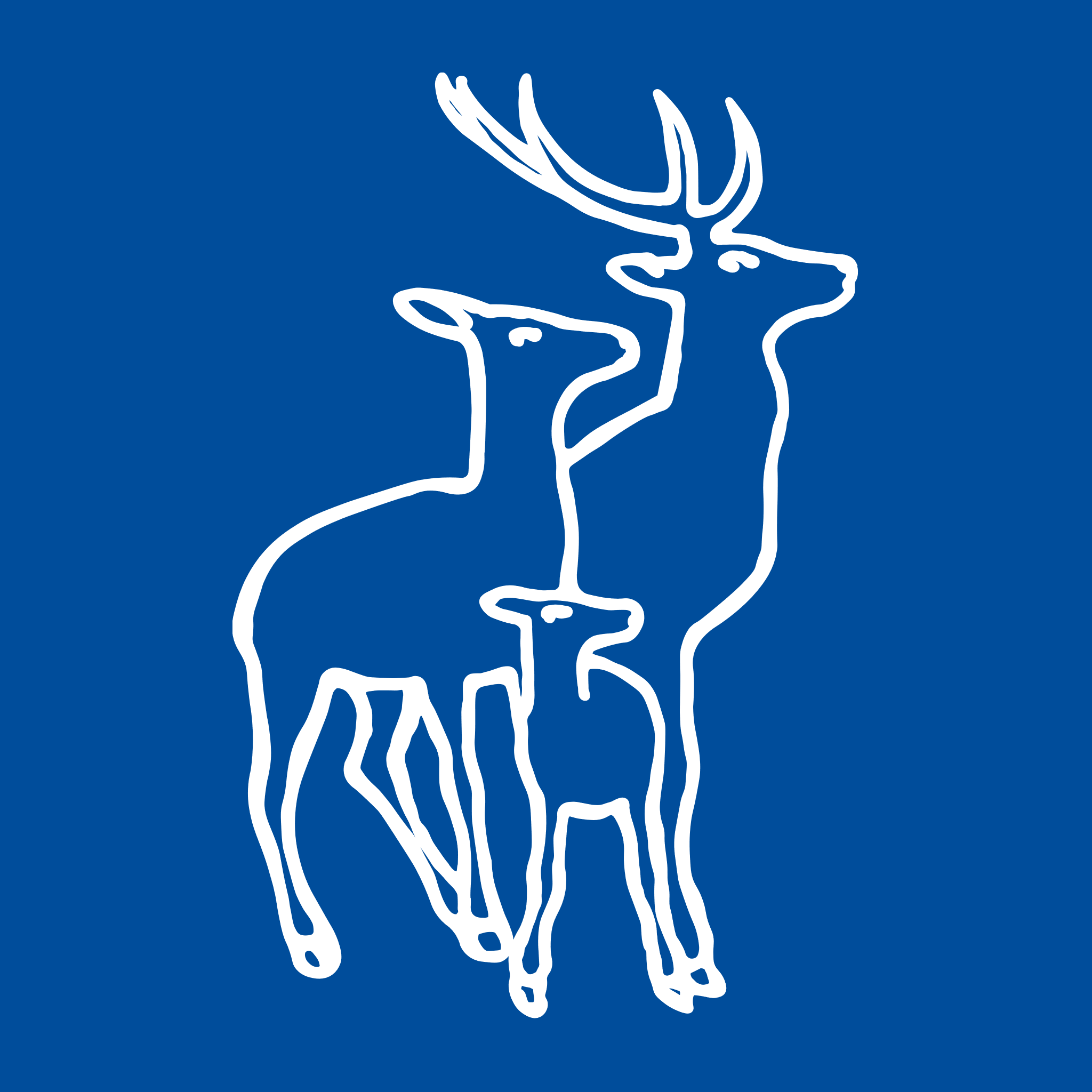